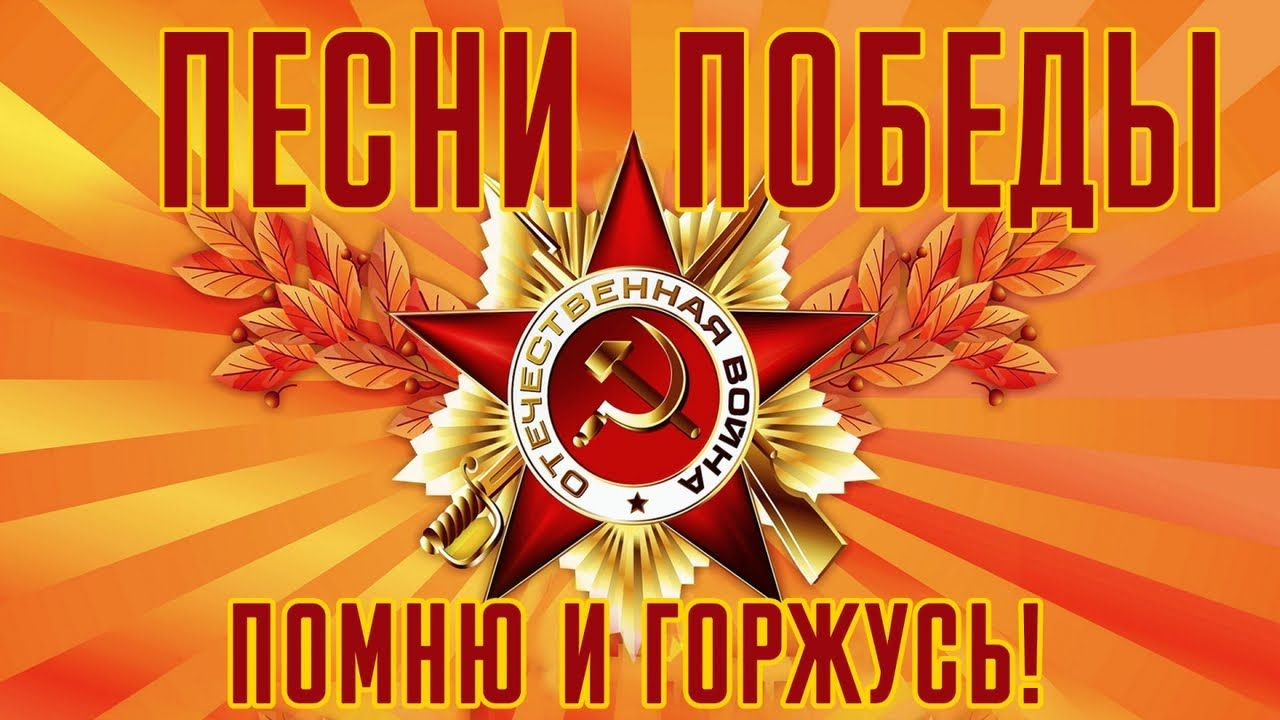 10.05.2023
1
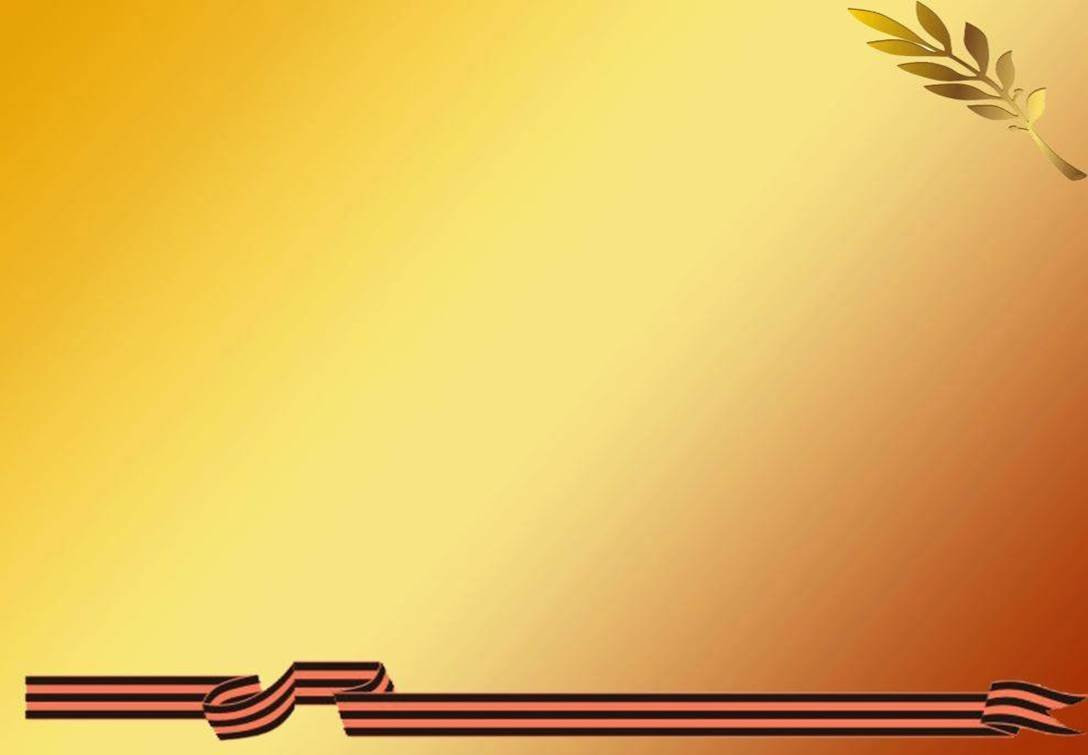 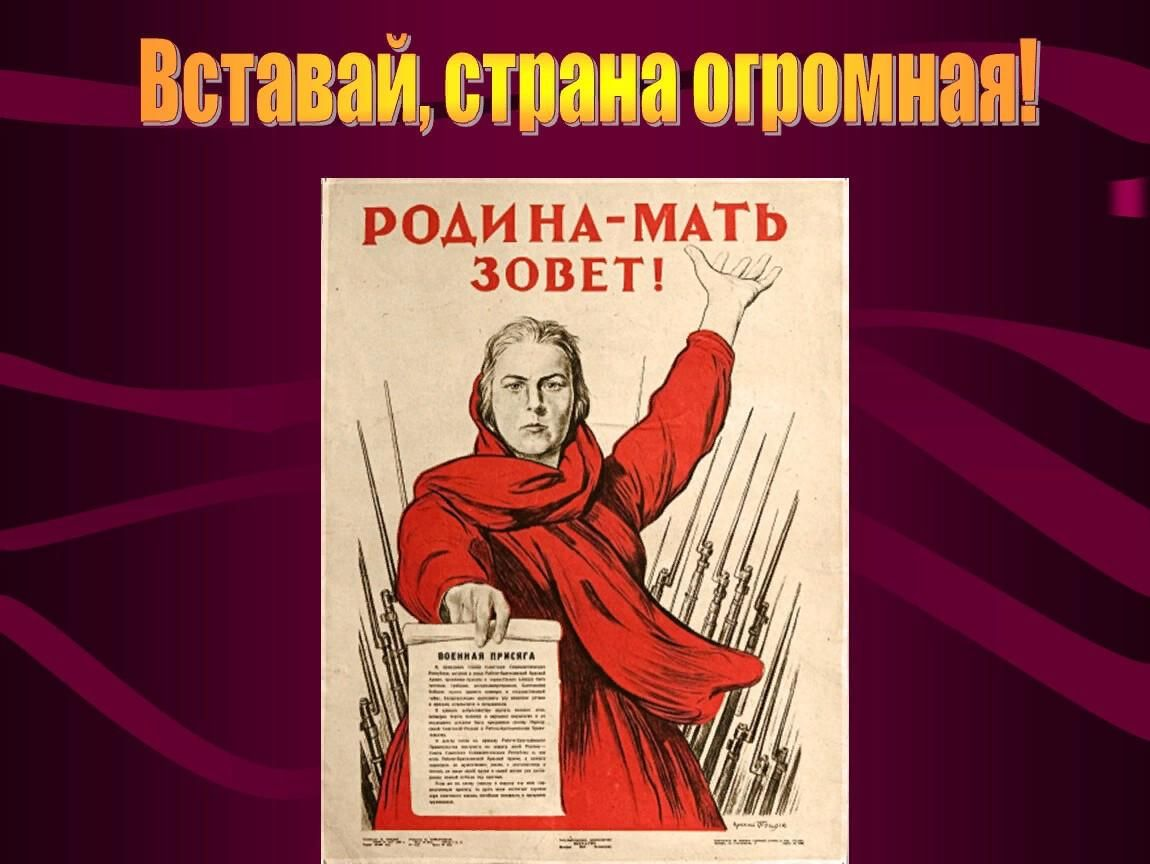 2
10.05.2023
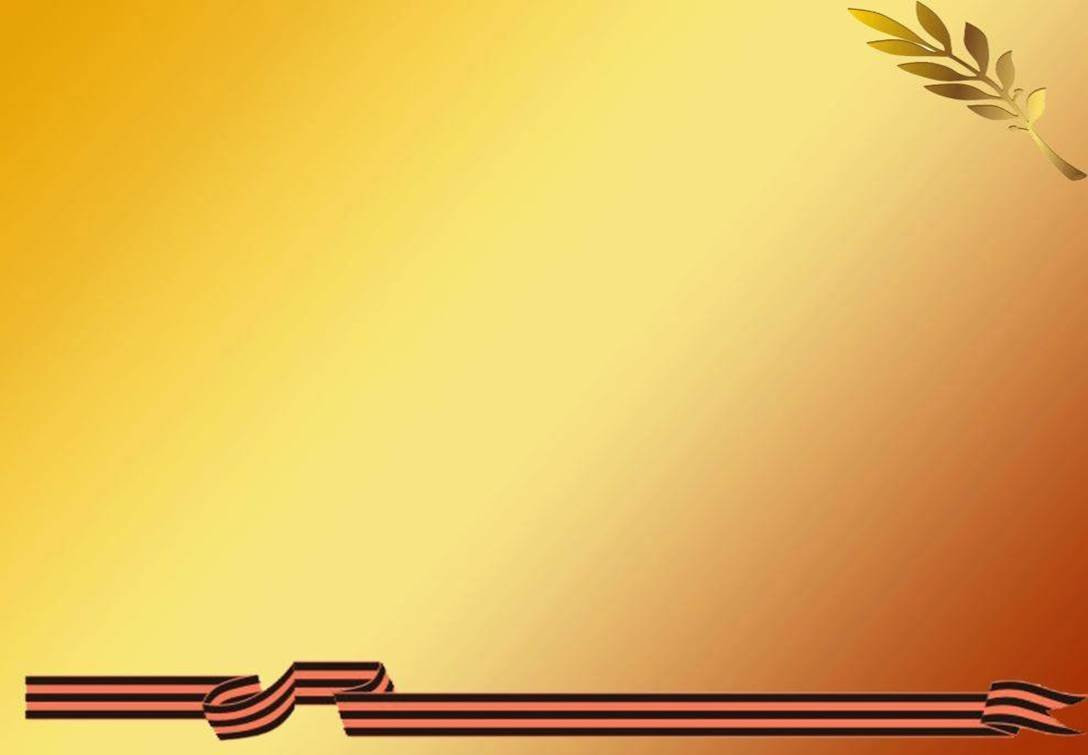 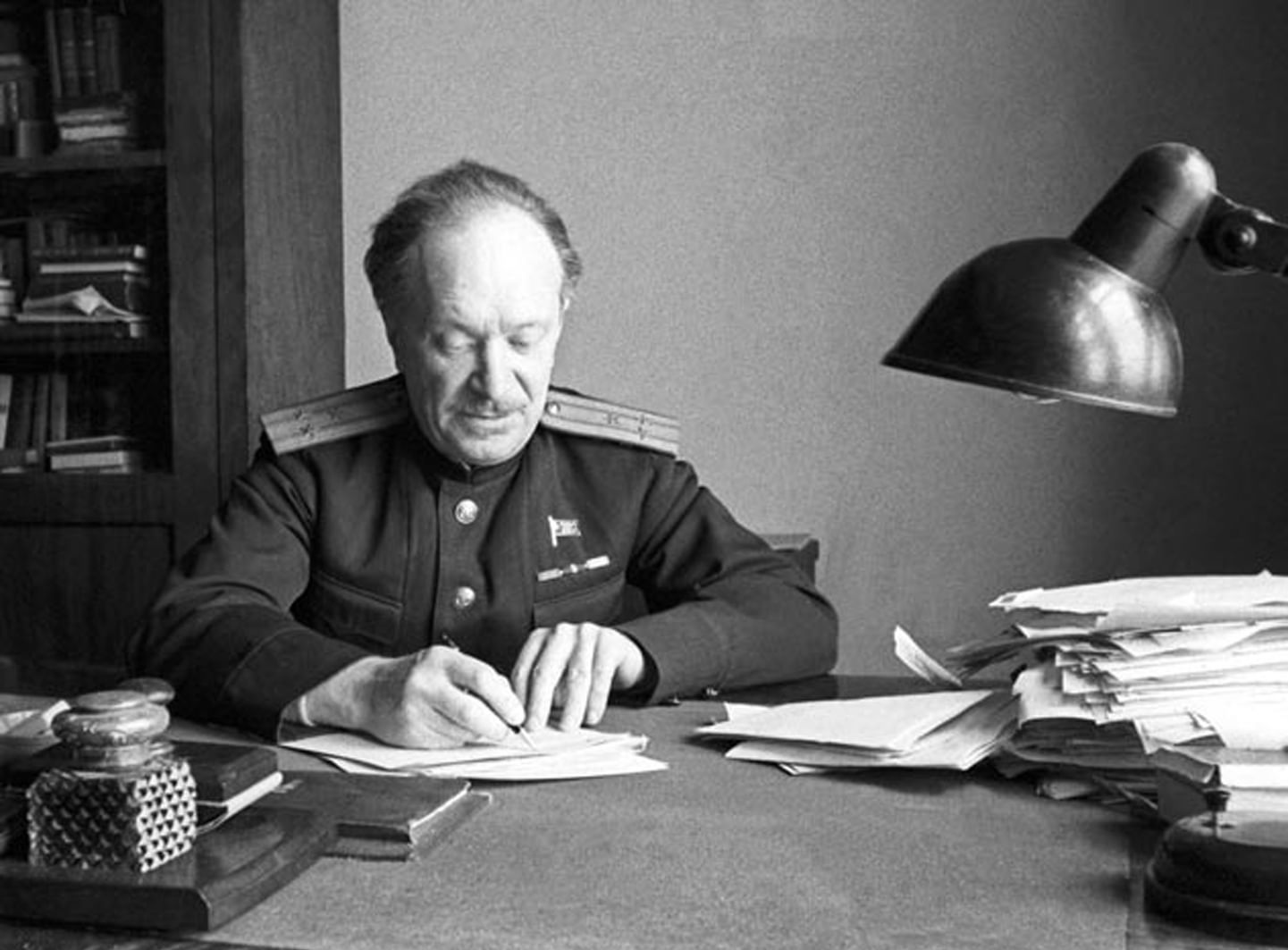 Песня 
«Священная война»
Владимир Лебедев-Кумач
3
10.05.2023
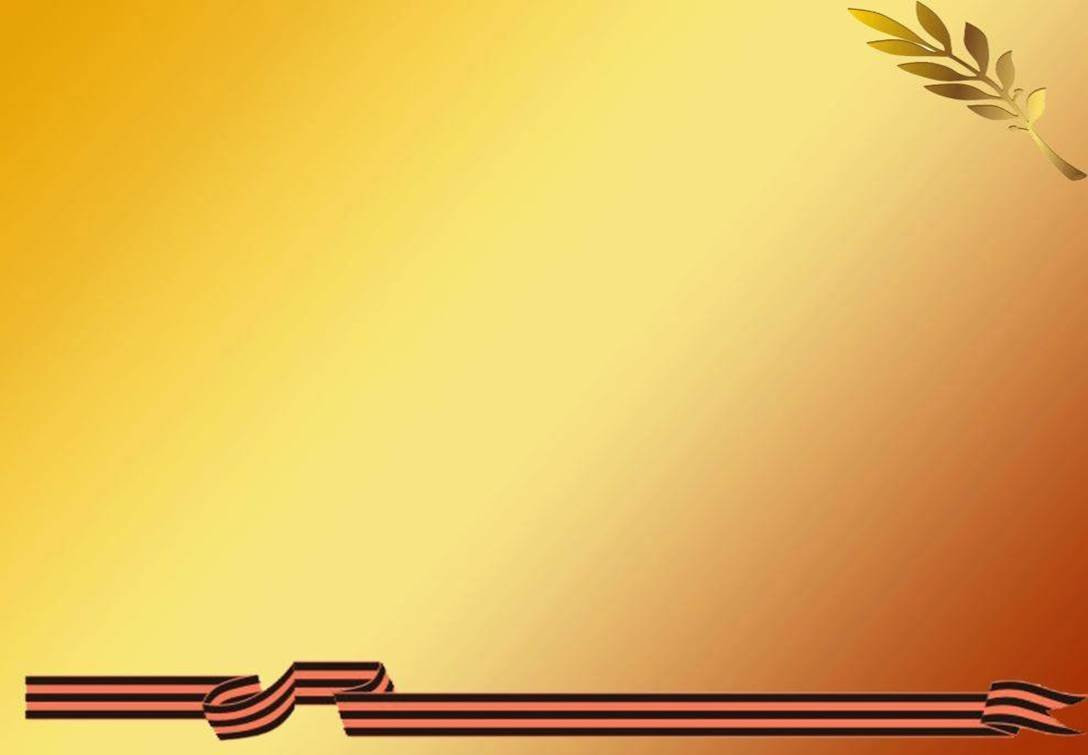 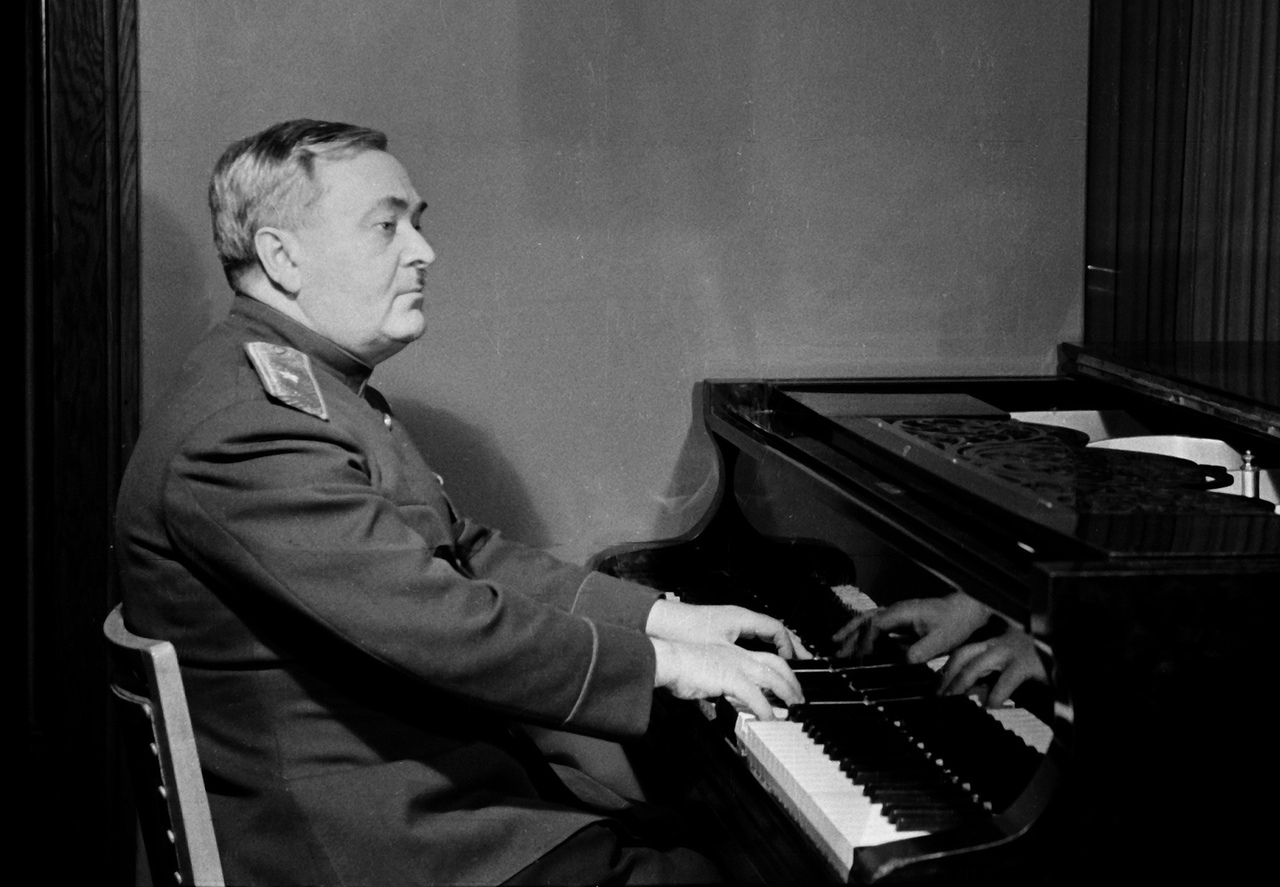 Александр Васильевич 
Александров
4
10.05.2023
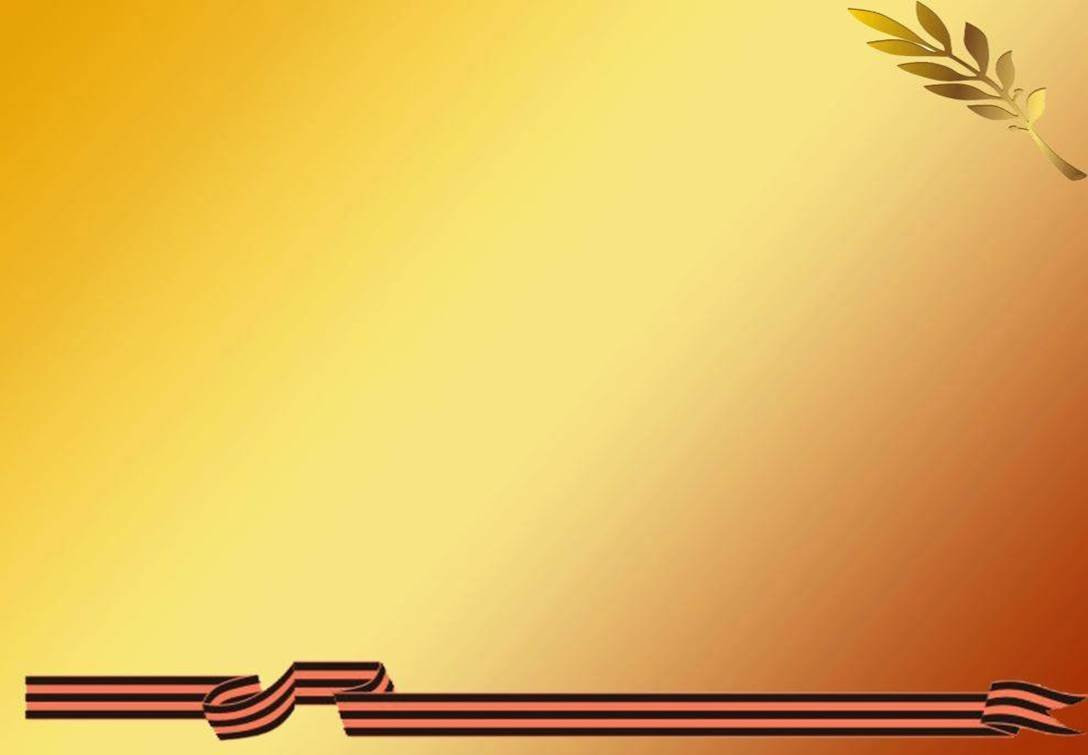 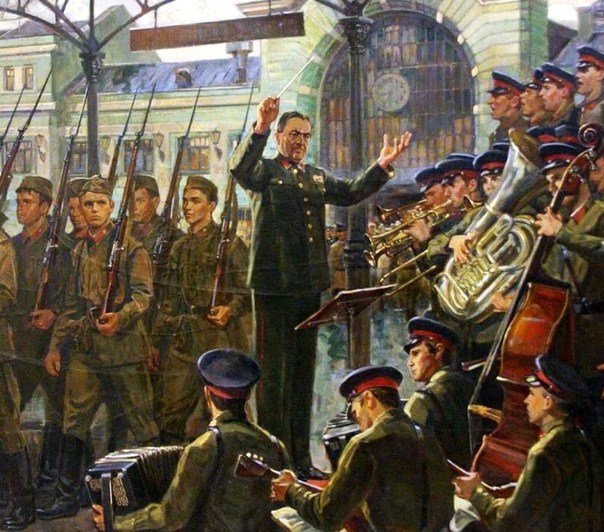 5
10.05.2023
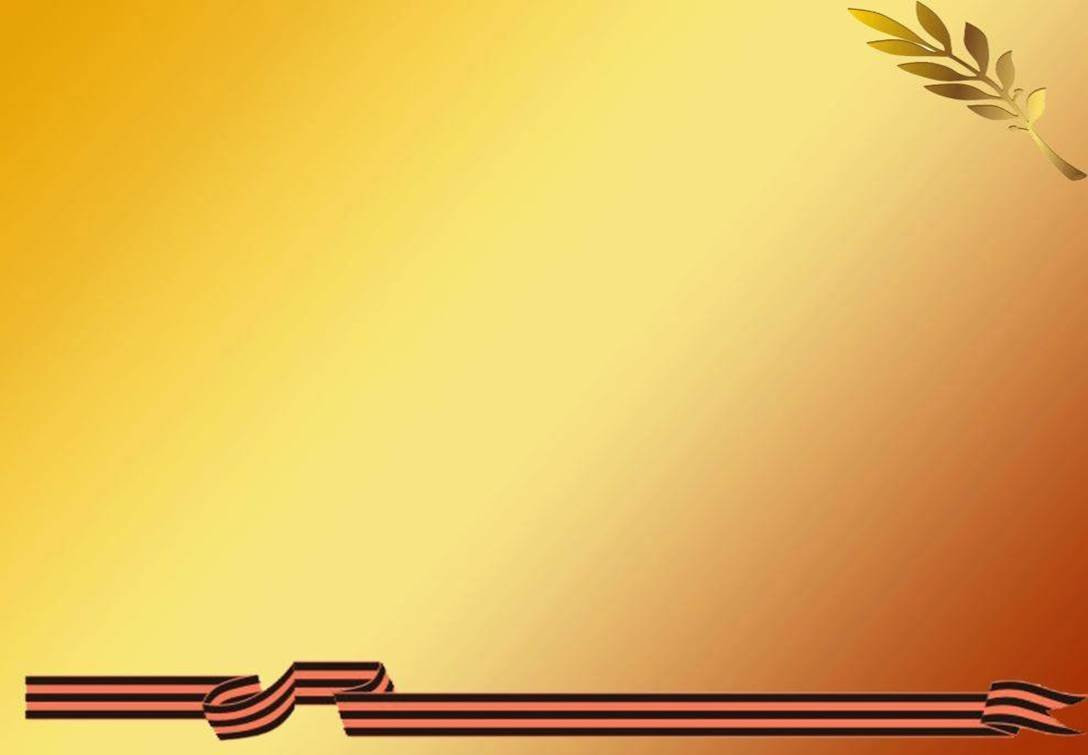 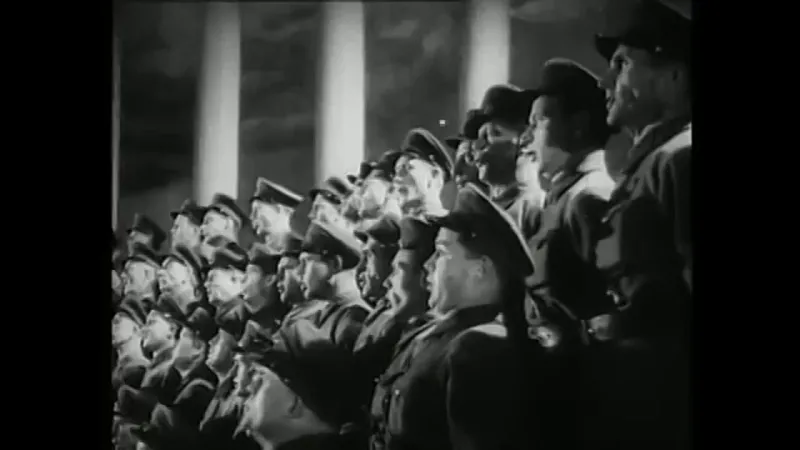 6
10.05.2023
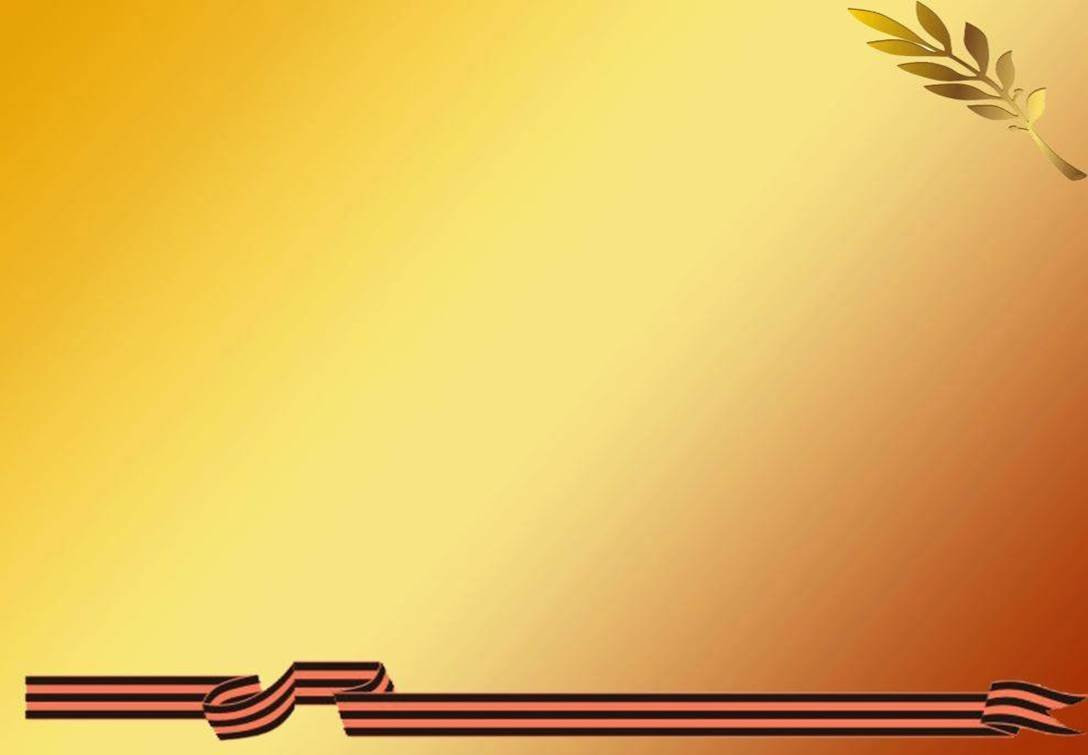 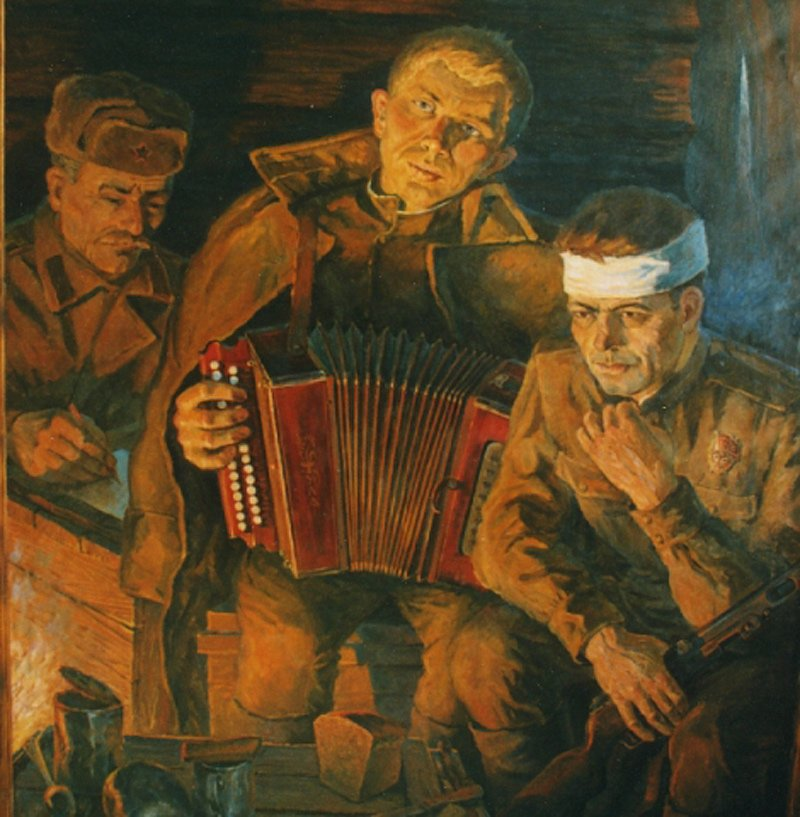 Песня
«В землянке»
7
10.05.2023
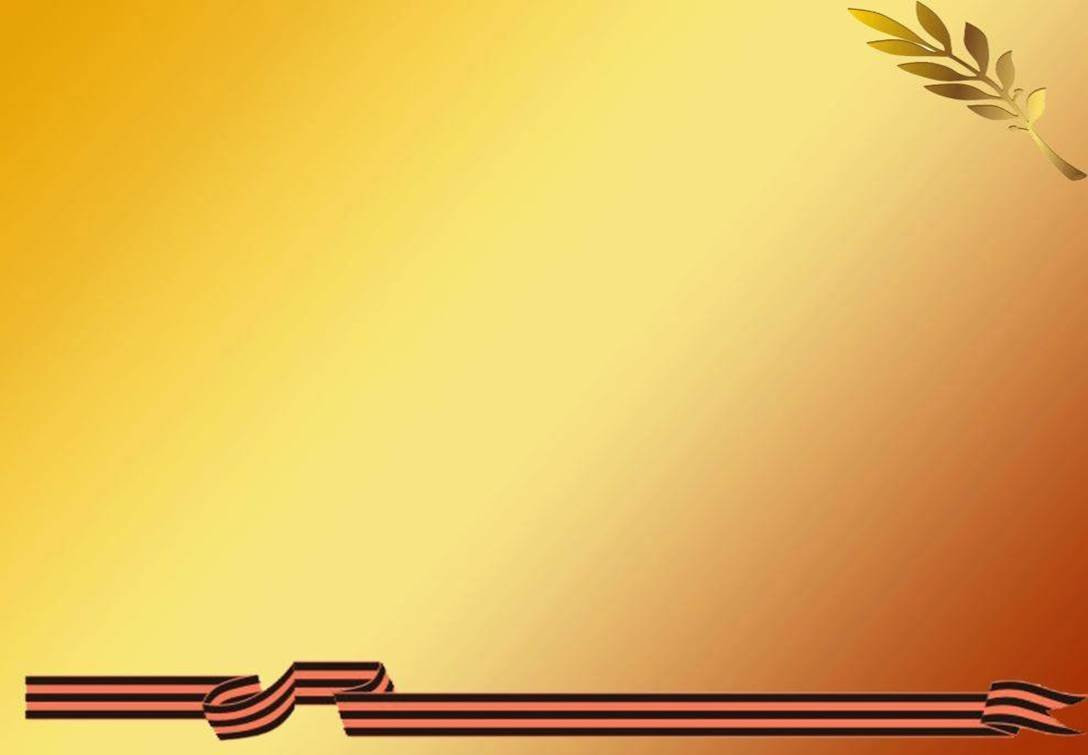 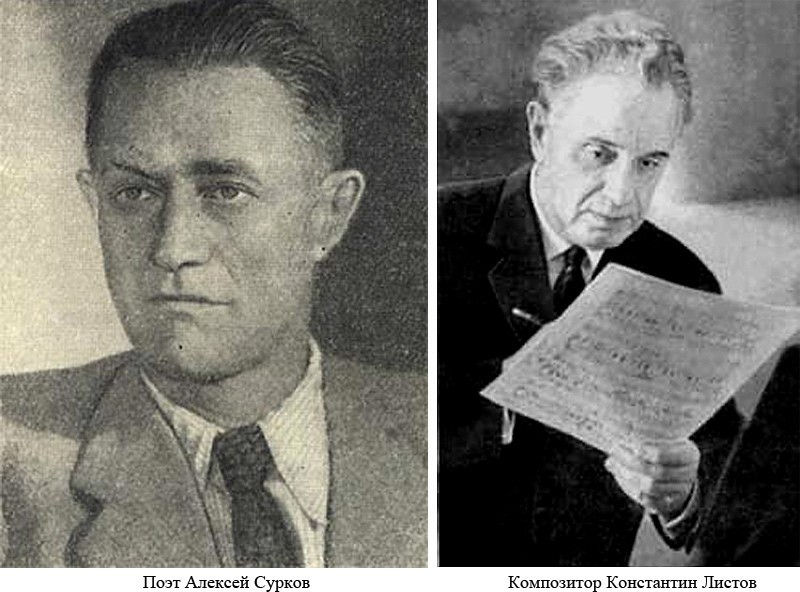 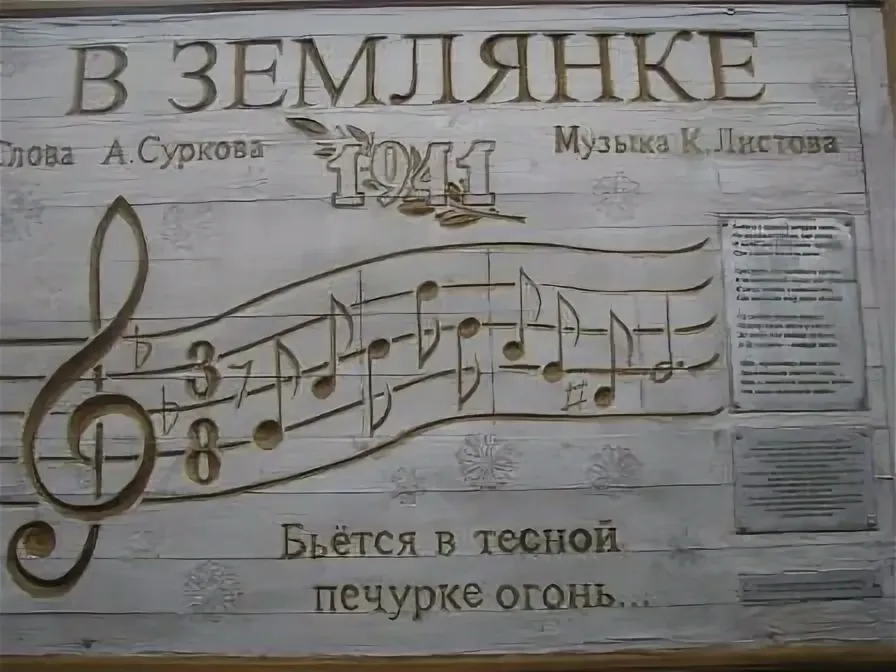 Поэт Алексей Сурков
Композитор 
Константин Листов
8
10.05.2023
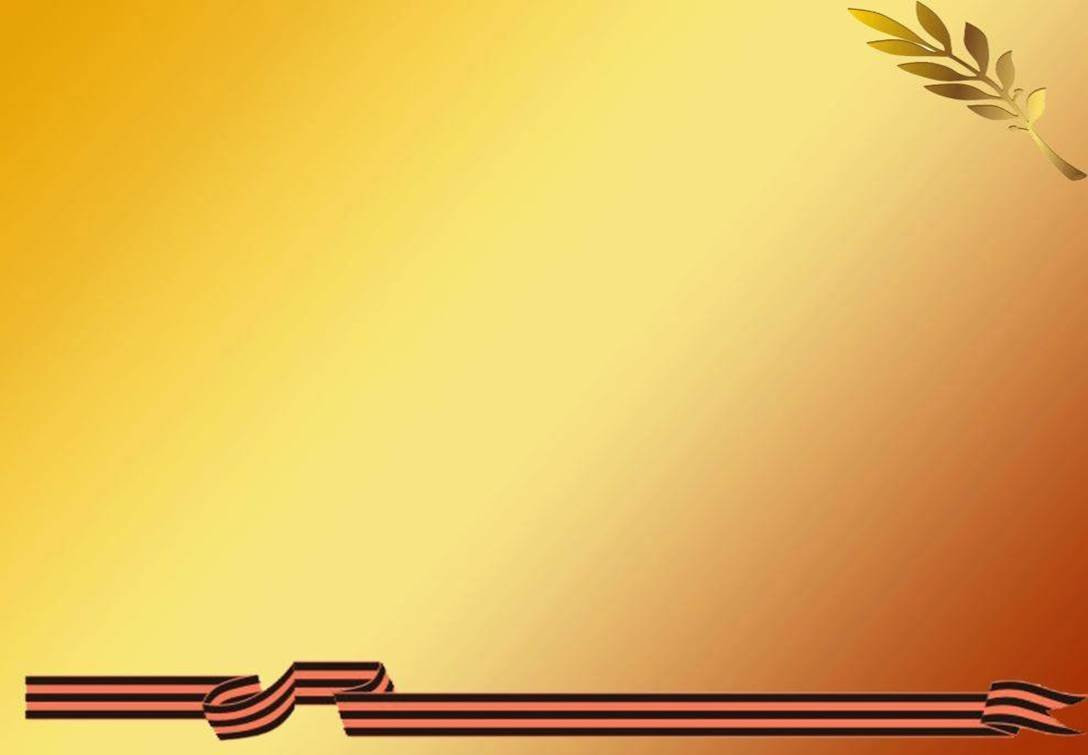 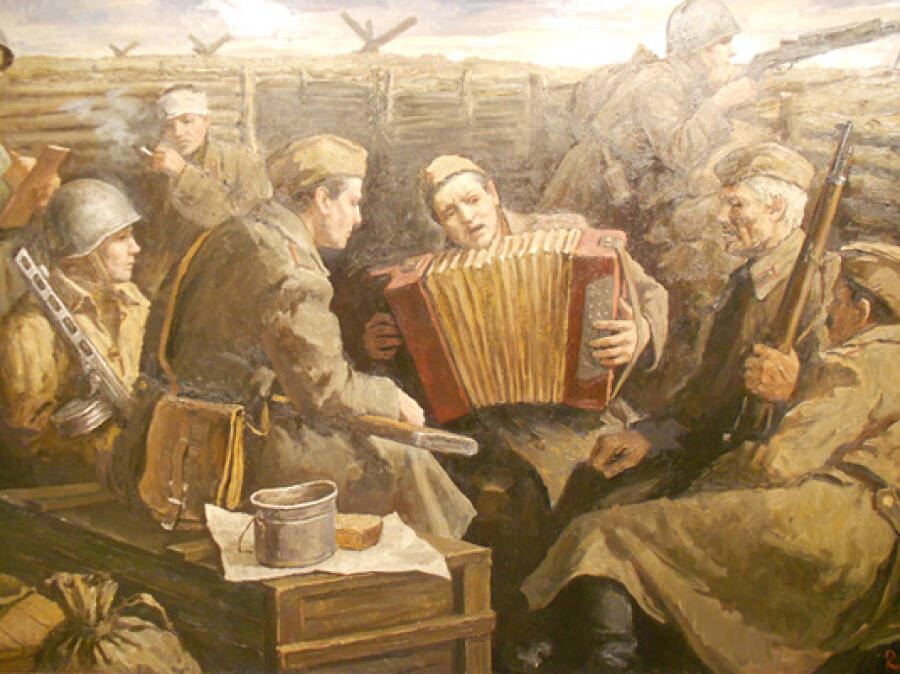 9
10.05.2023
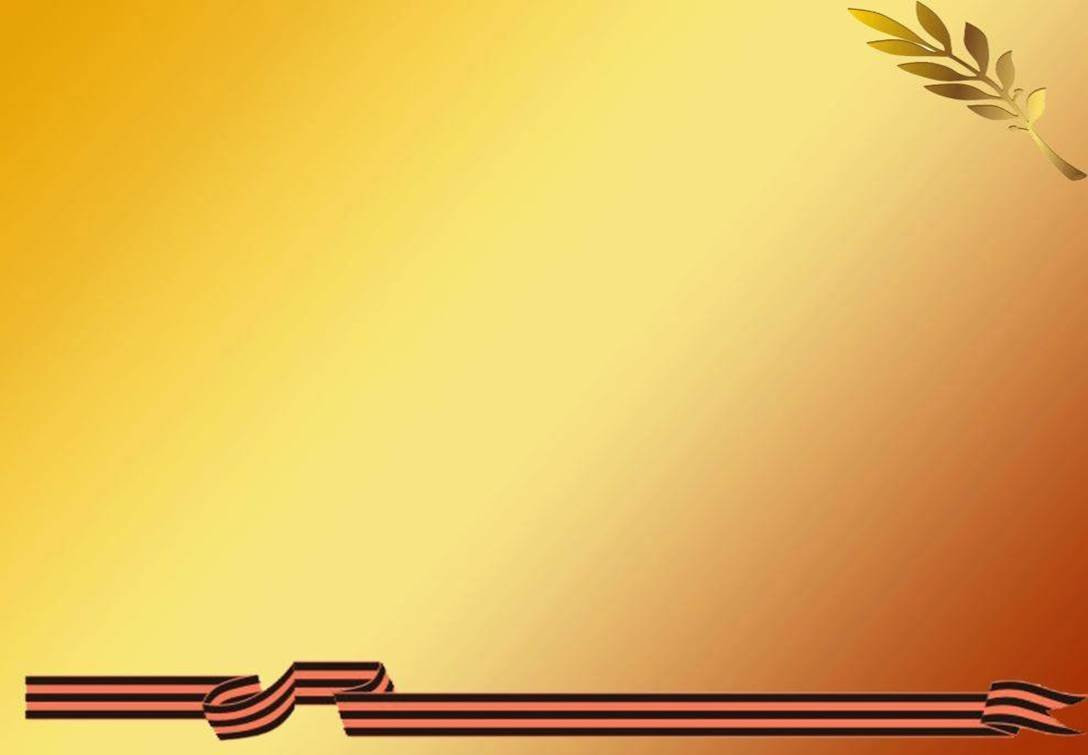 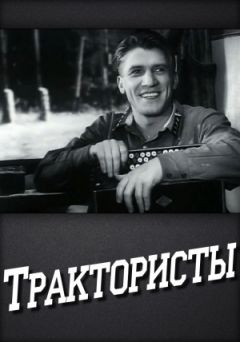 Песня
«Три танкиста»
1938 год
Фильм
10
10.05.2023
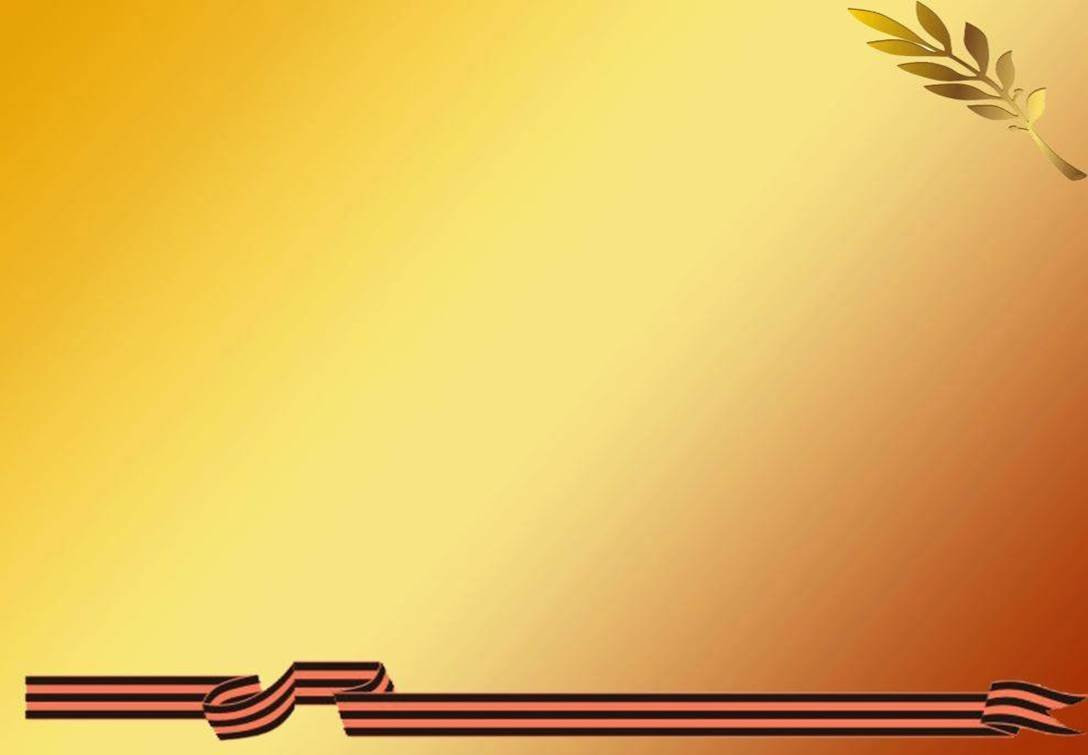 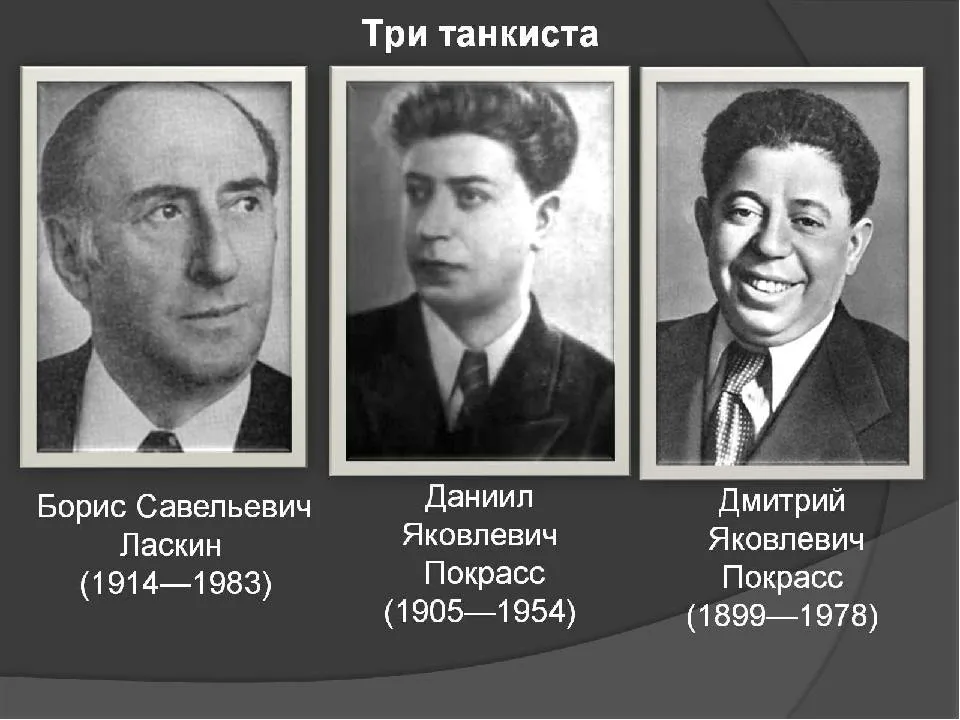 11
10.05.2023
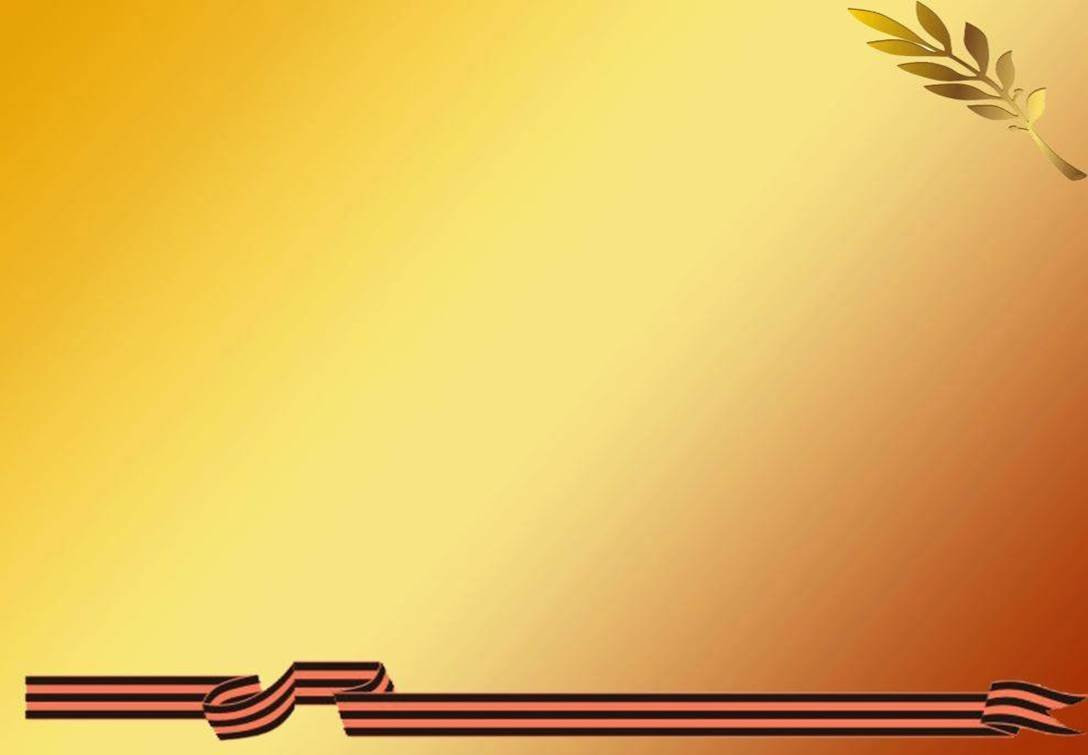 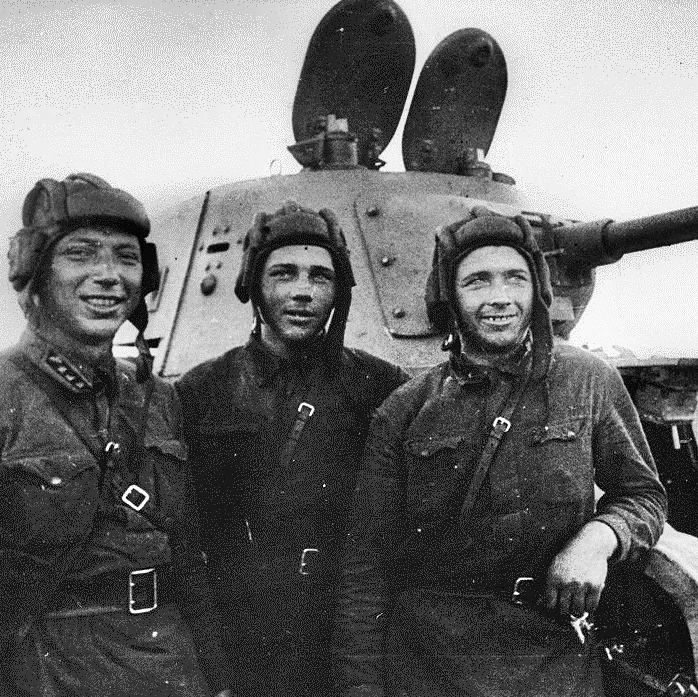 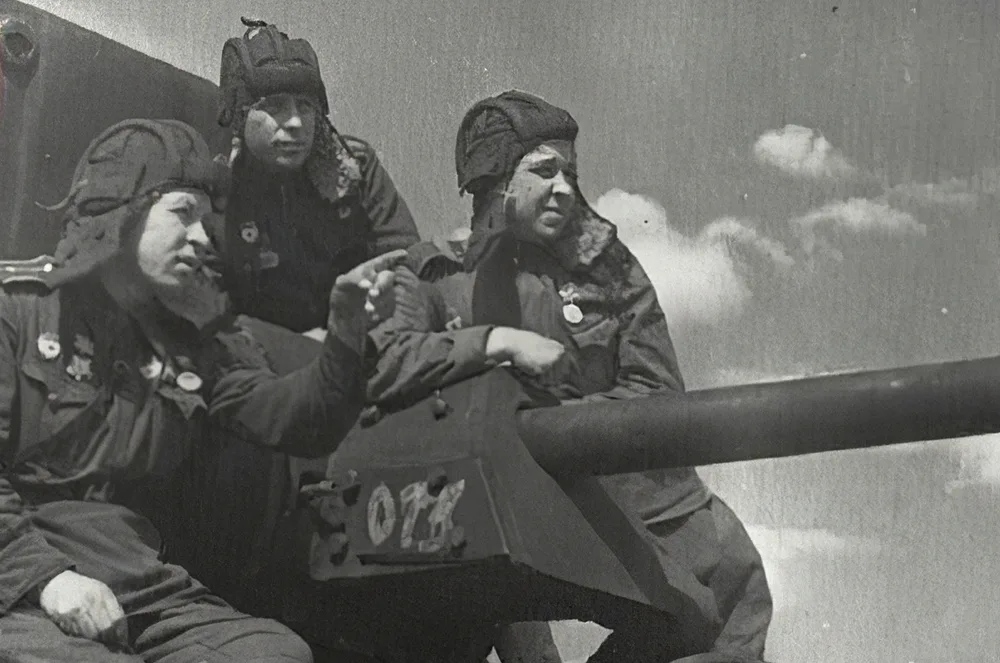 12
10.05.2023
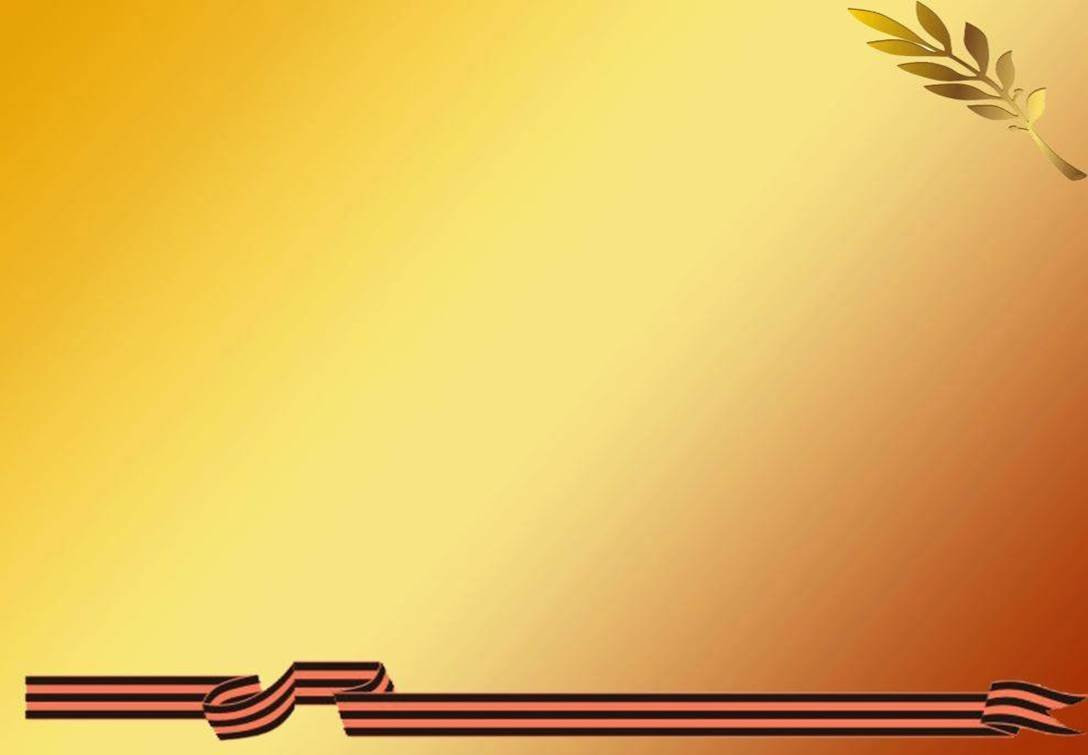 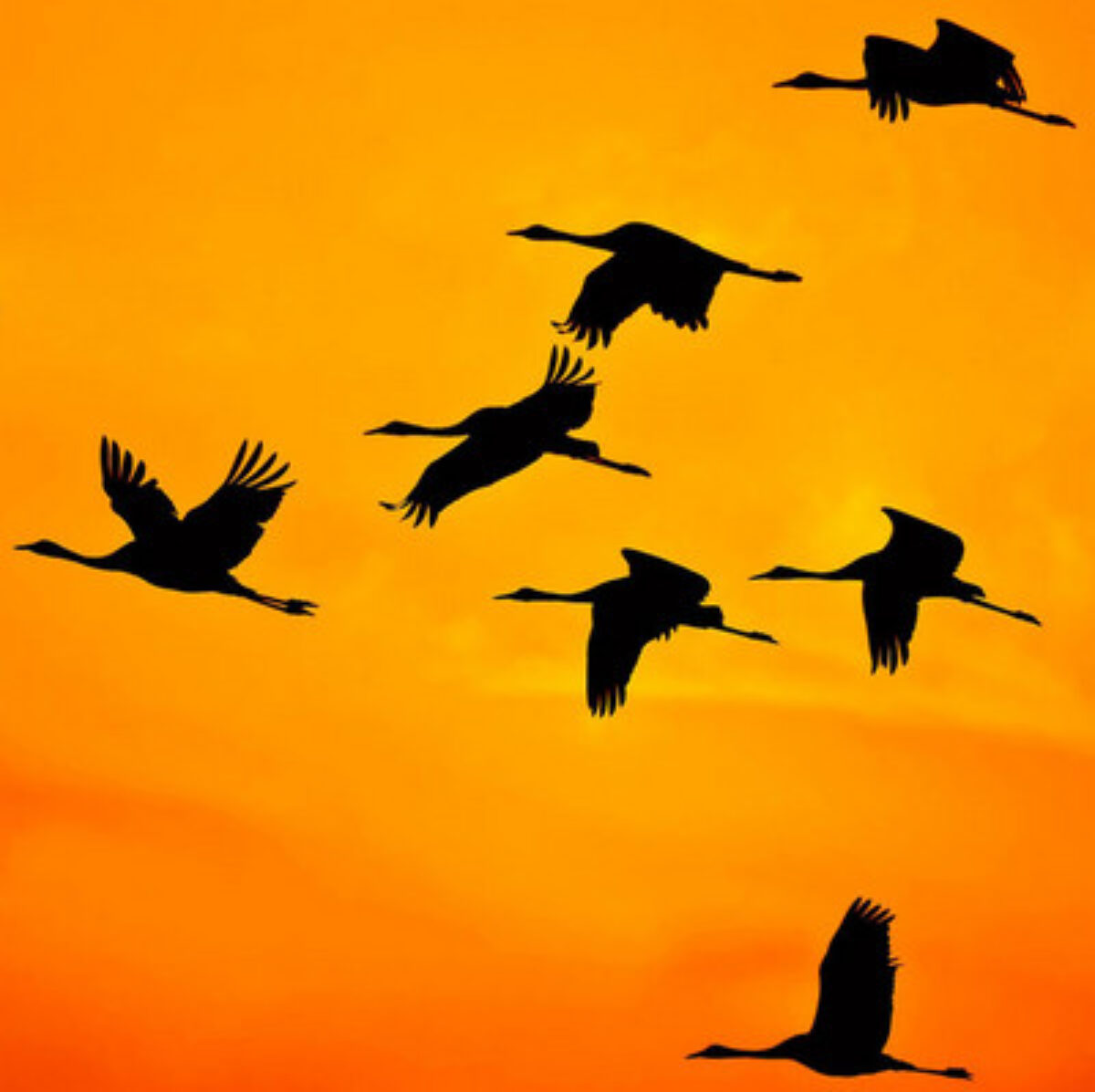 Песня
«Журавли»
13
10.05.2023
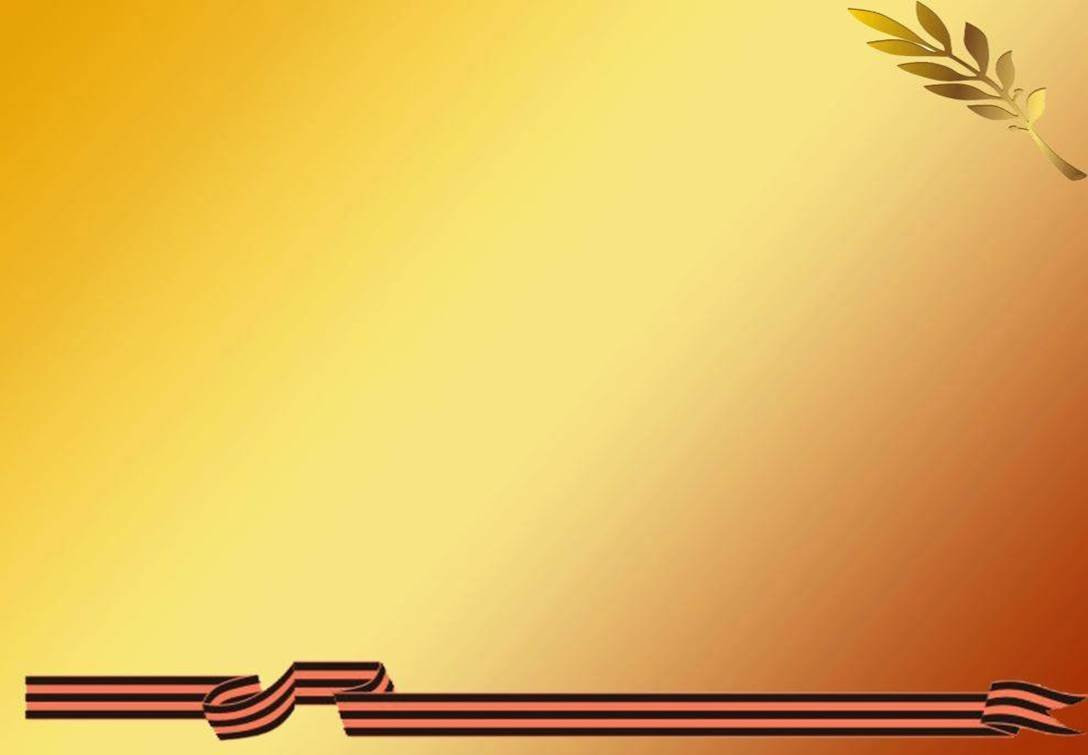 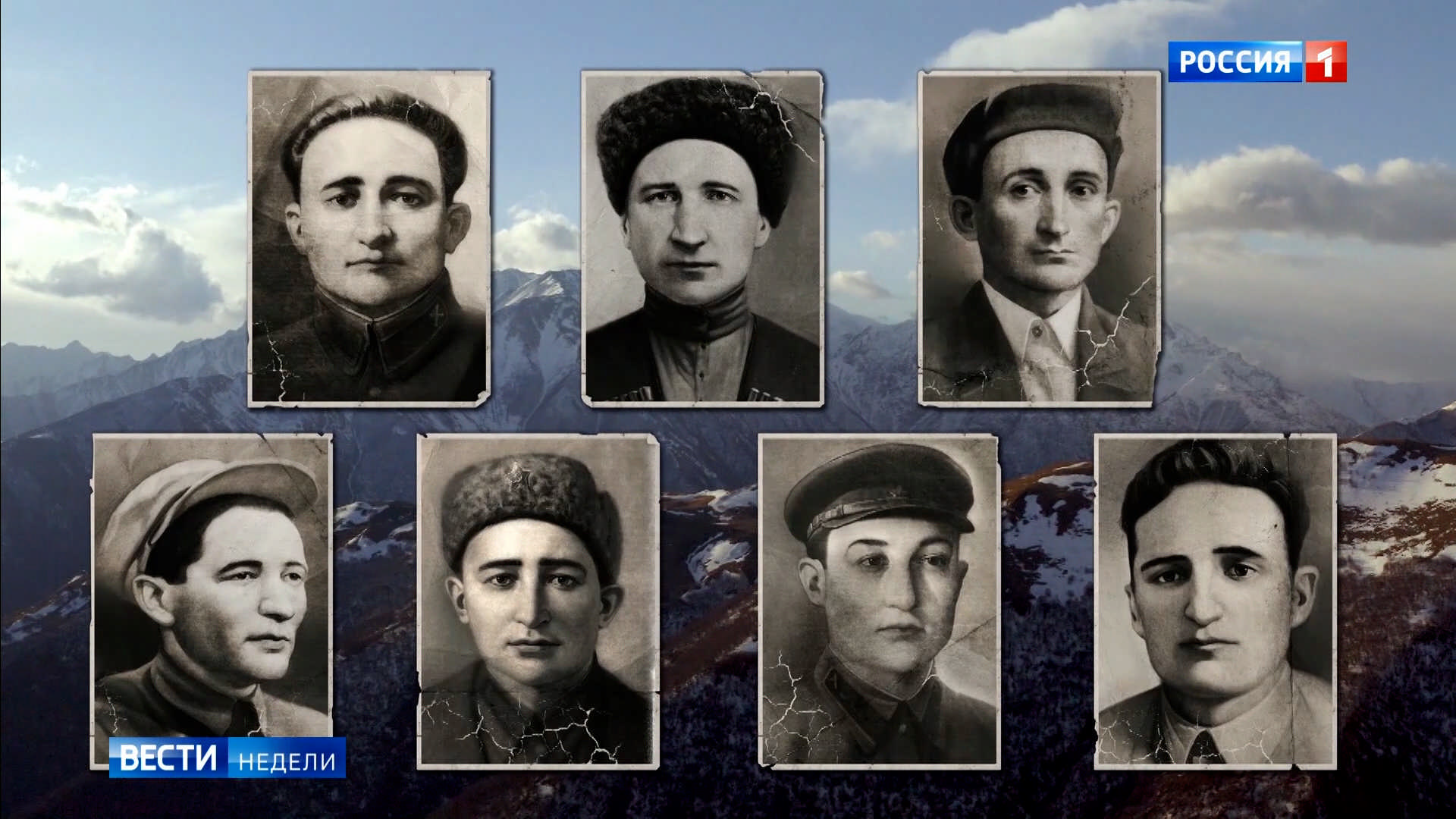 14
10.05.2023
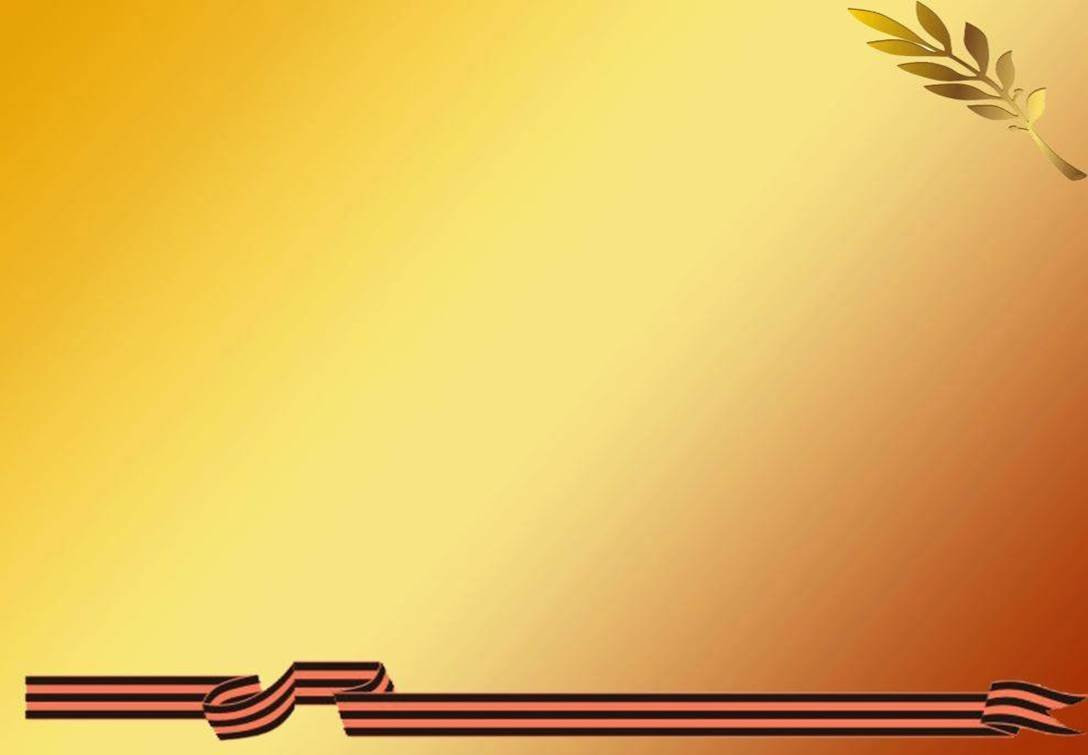 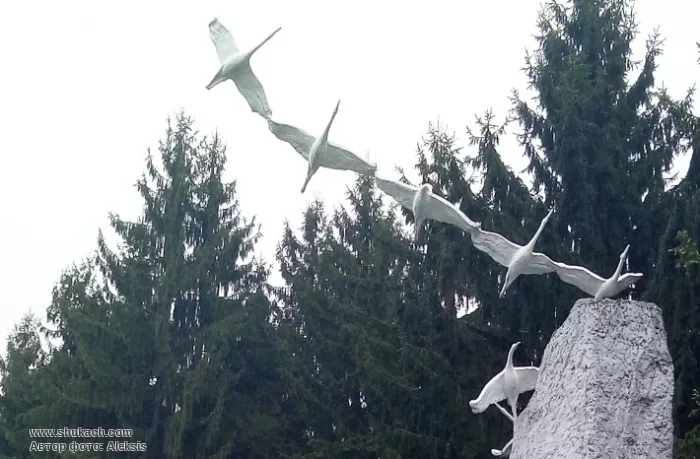 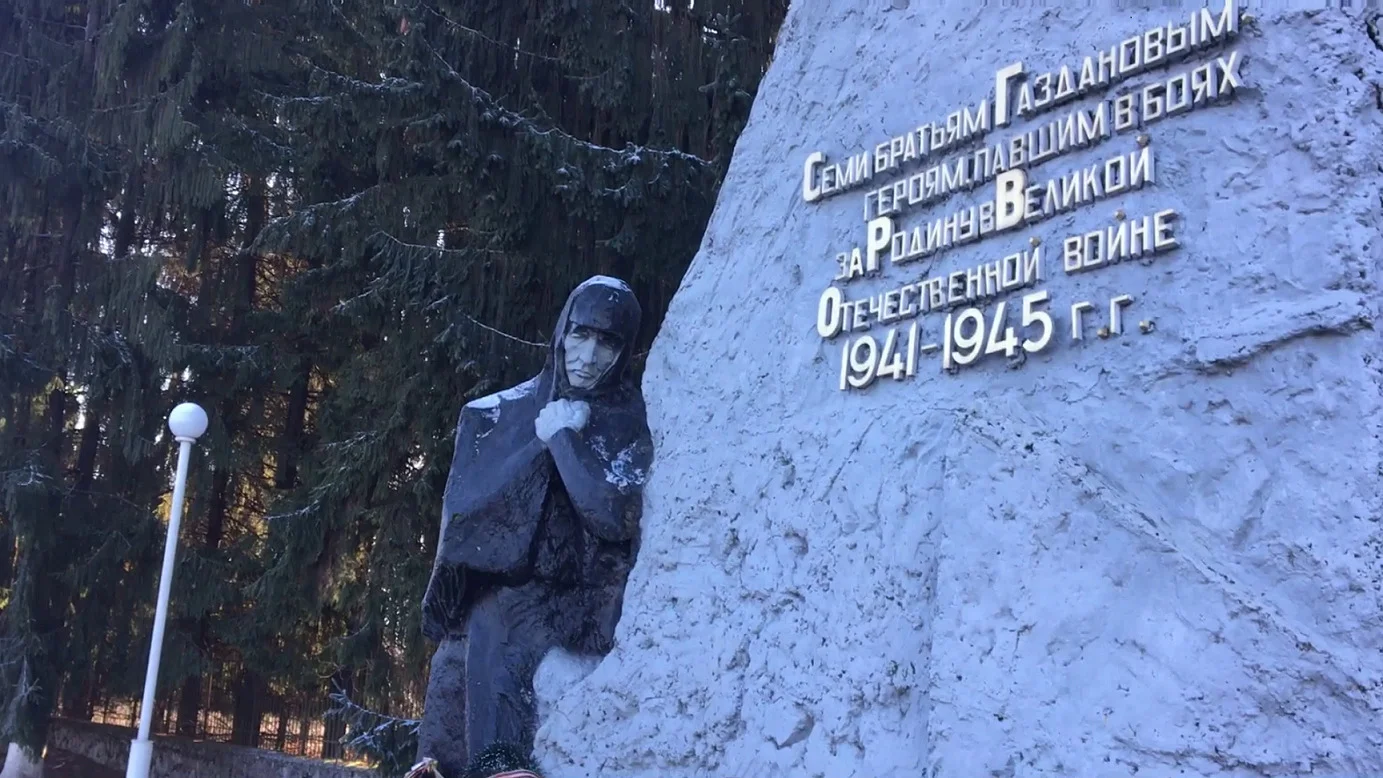 15
10.05.2023
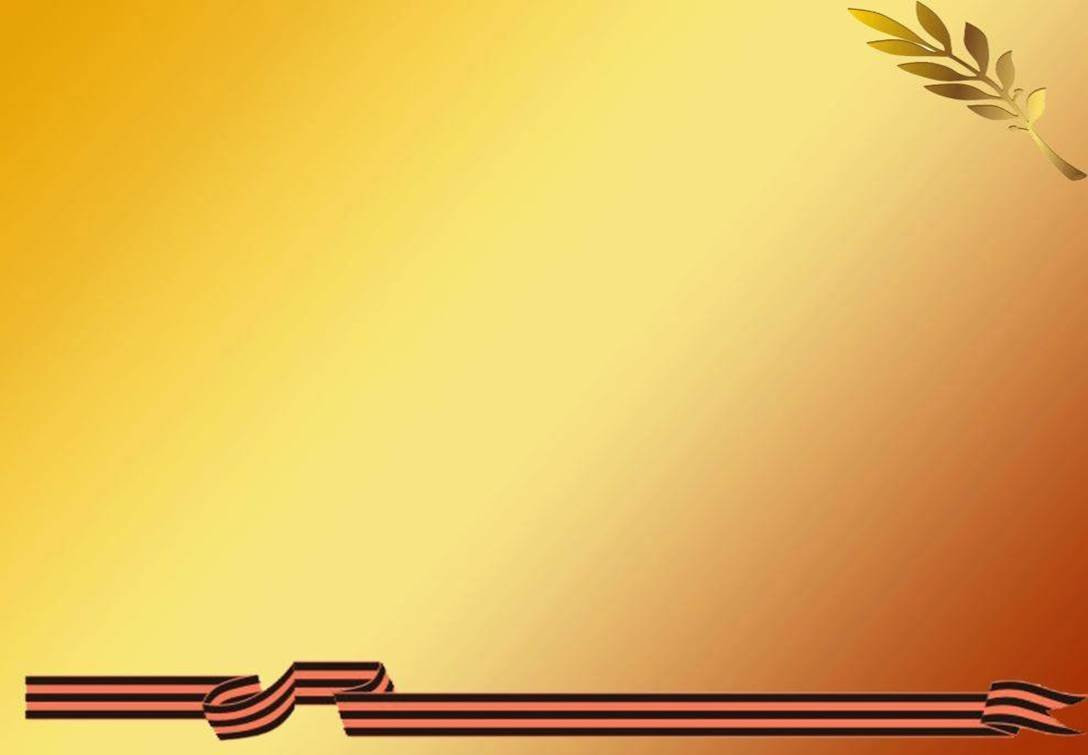 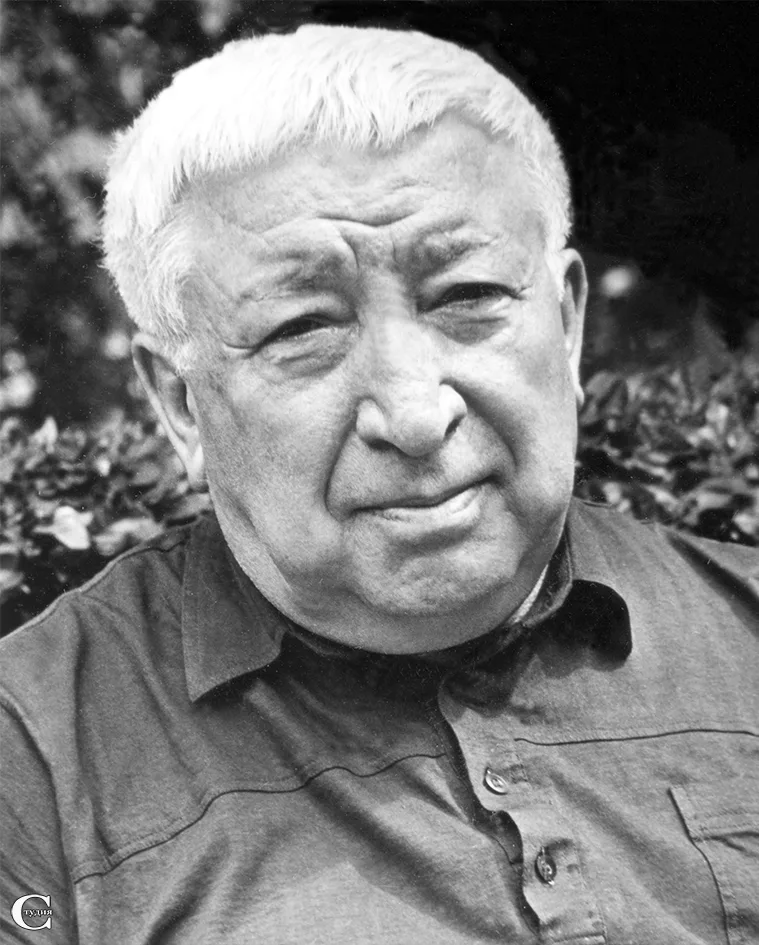 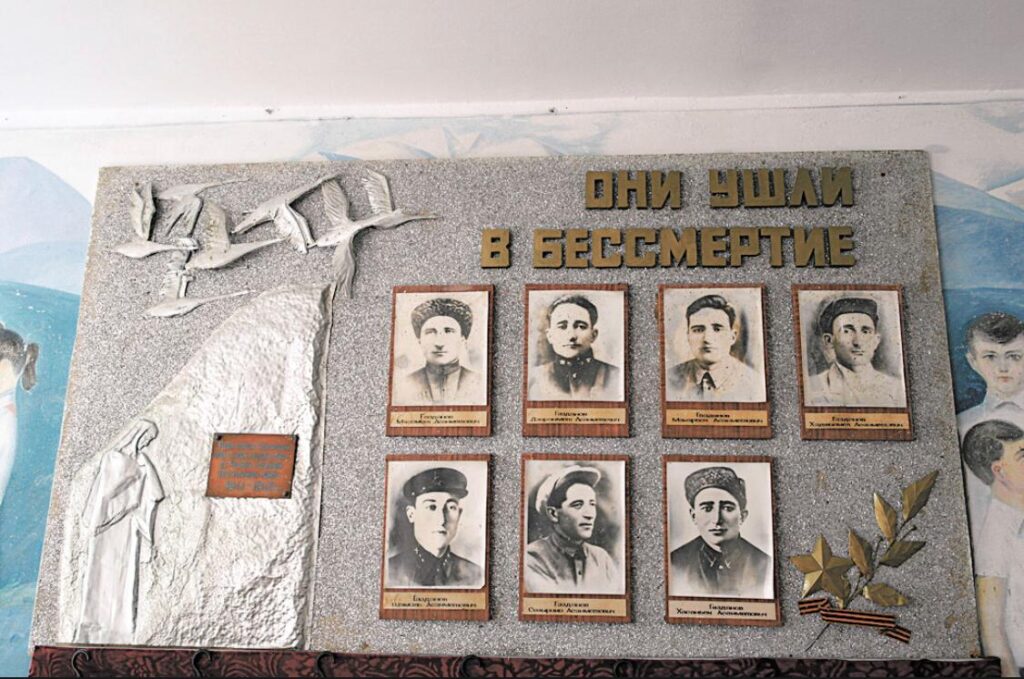 Расул Гамзатов
16
10.05.2023